Un cours d'une semaine pour construire un télescope réflecteur newtonien - pour observer la lune et les grandes planètes, ainsi que le soleil avec un filtre solaire.
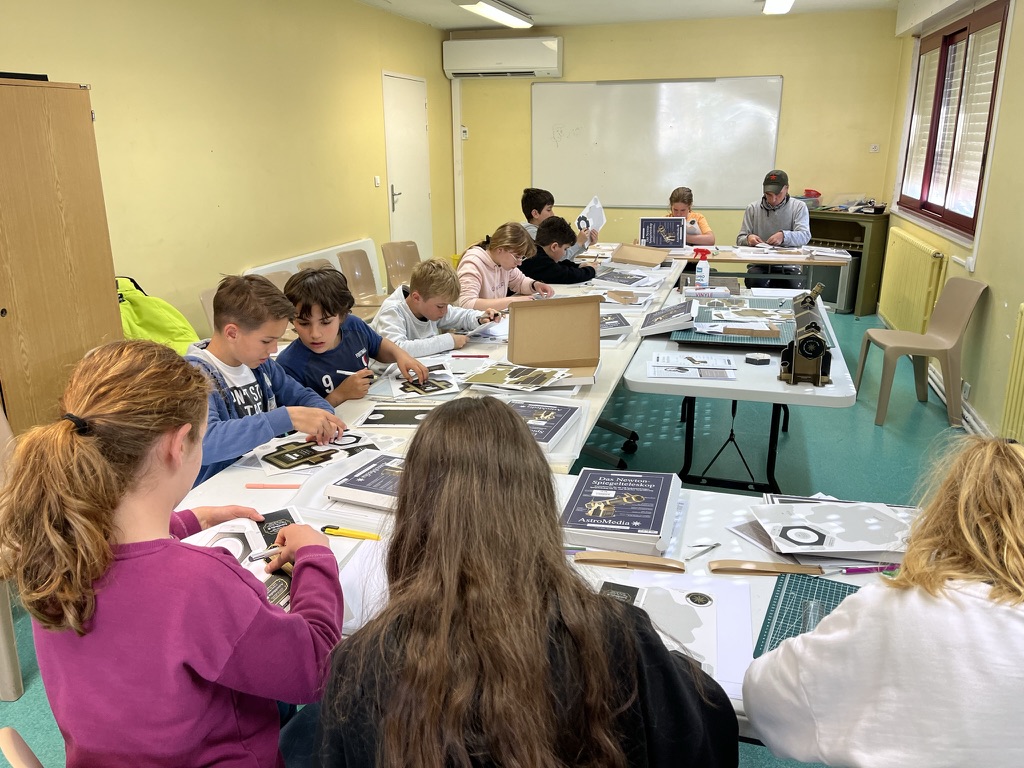 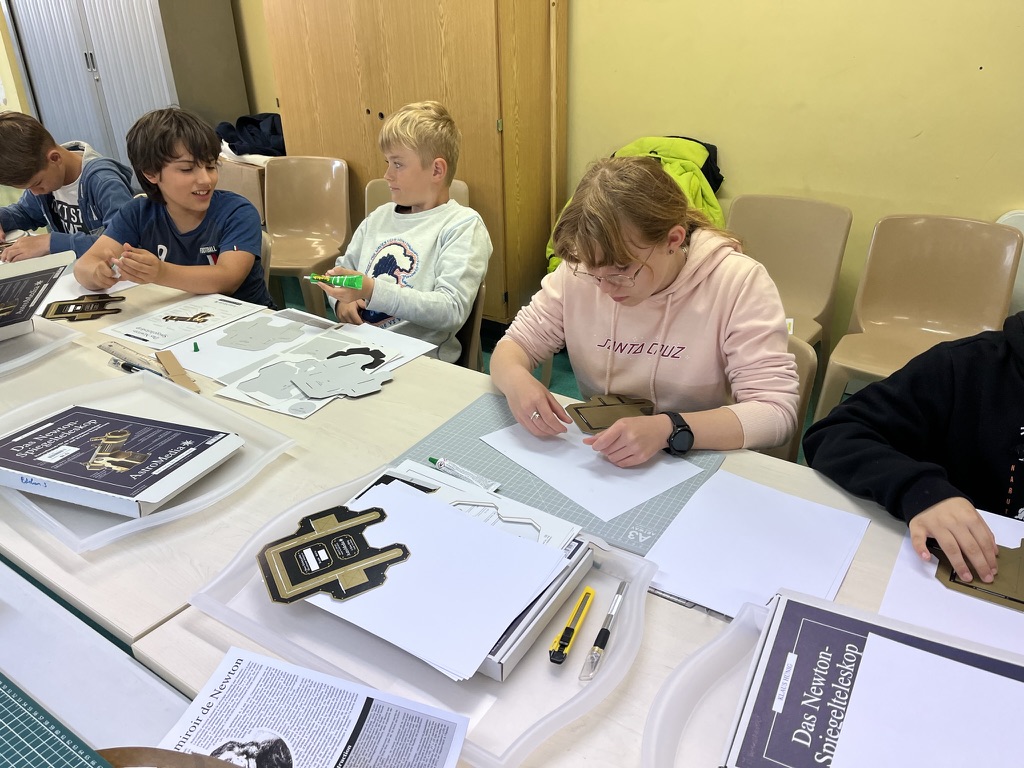 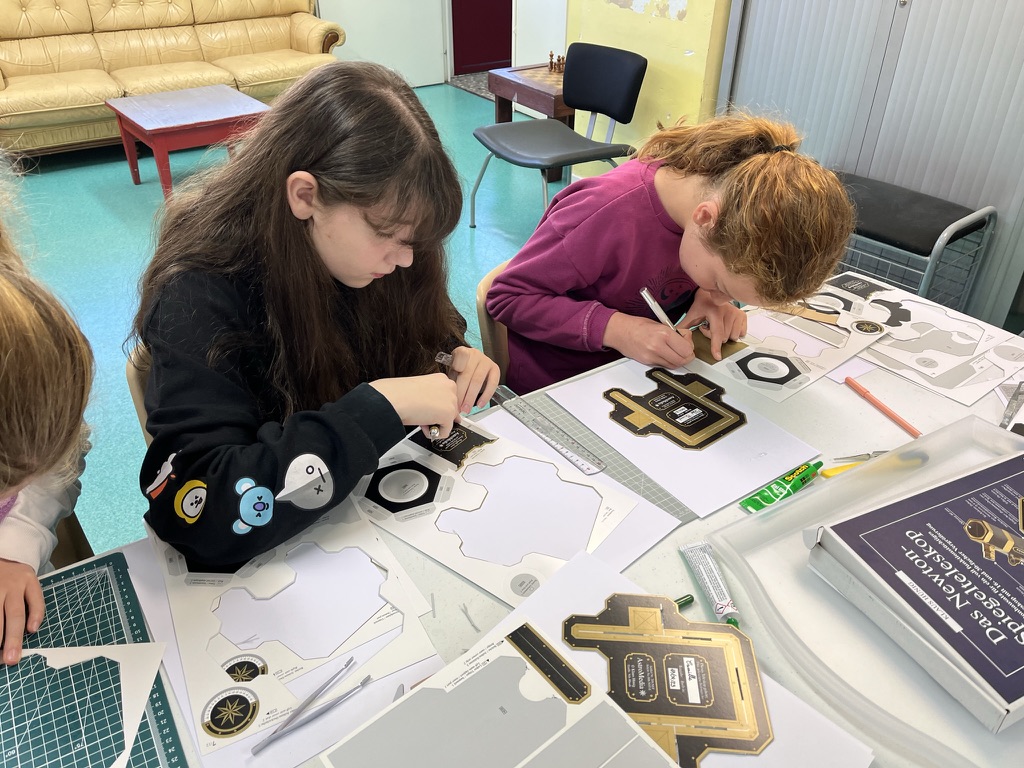 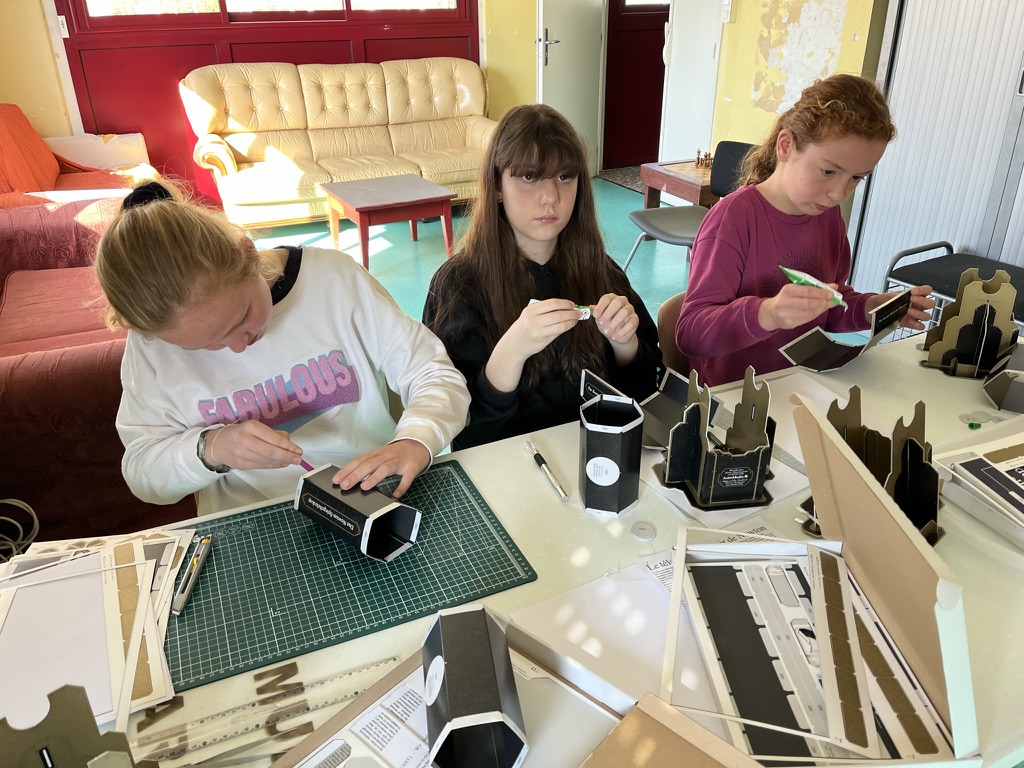 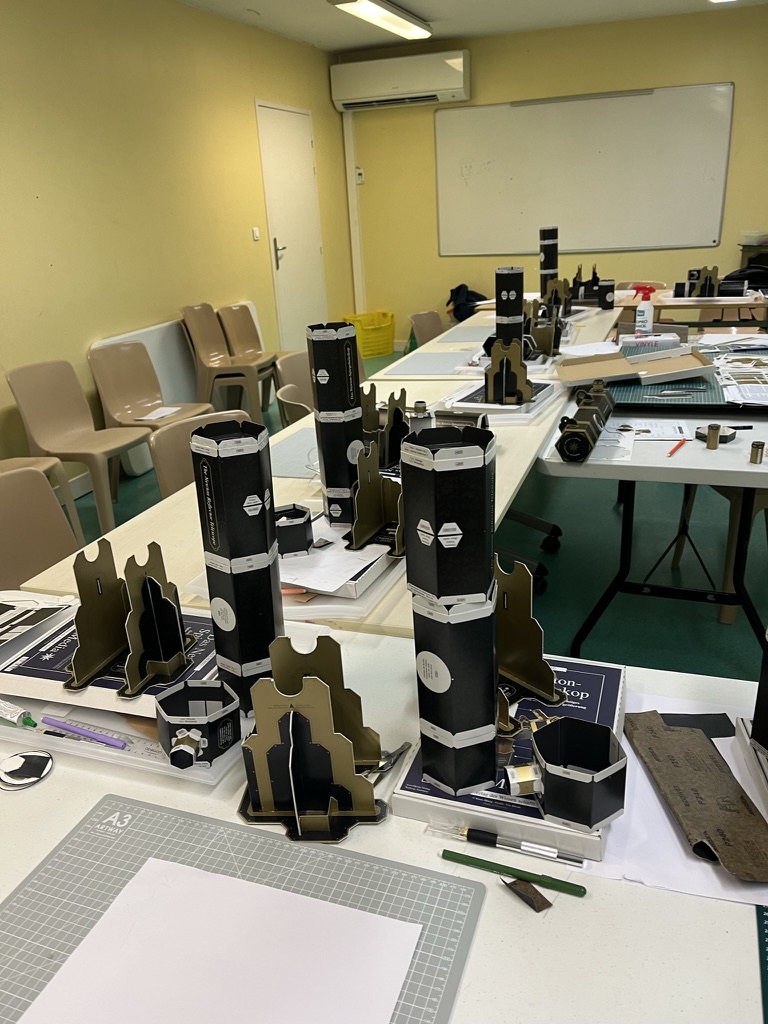 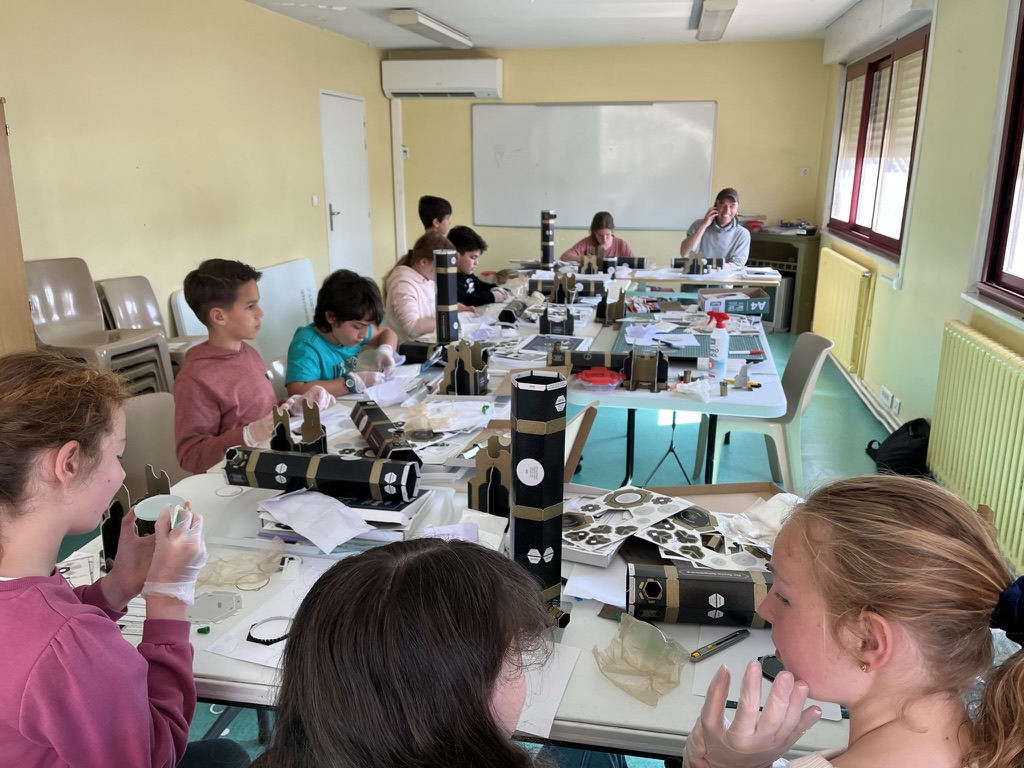 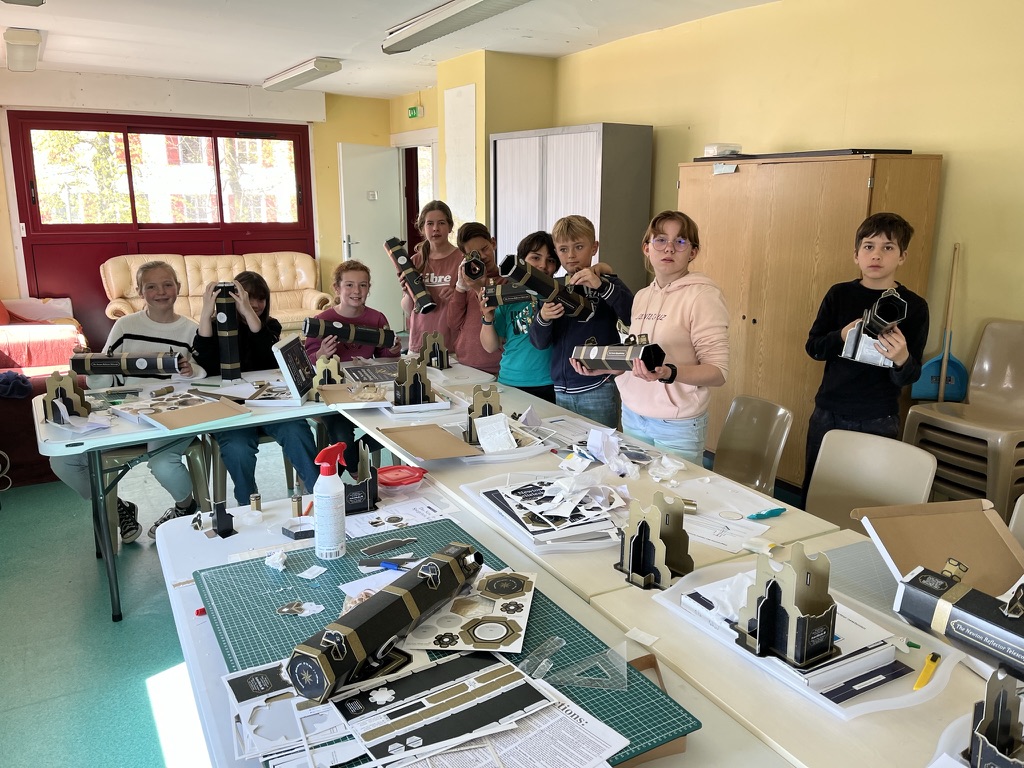 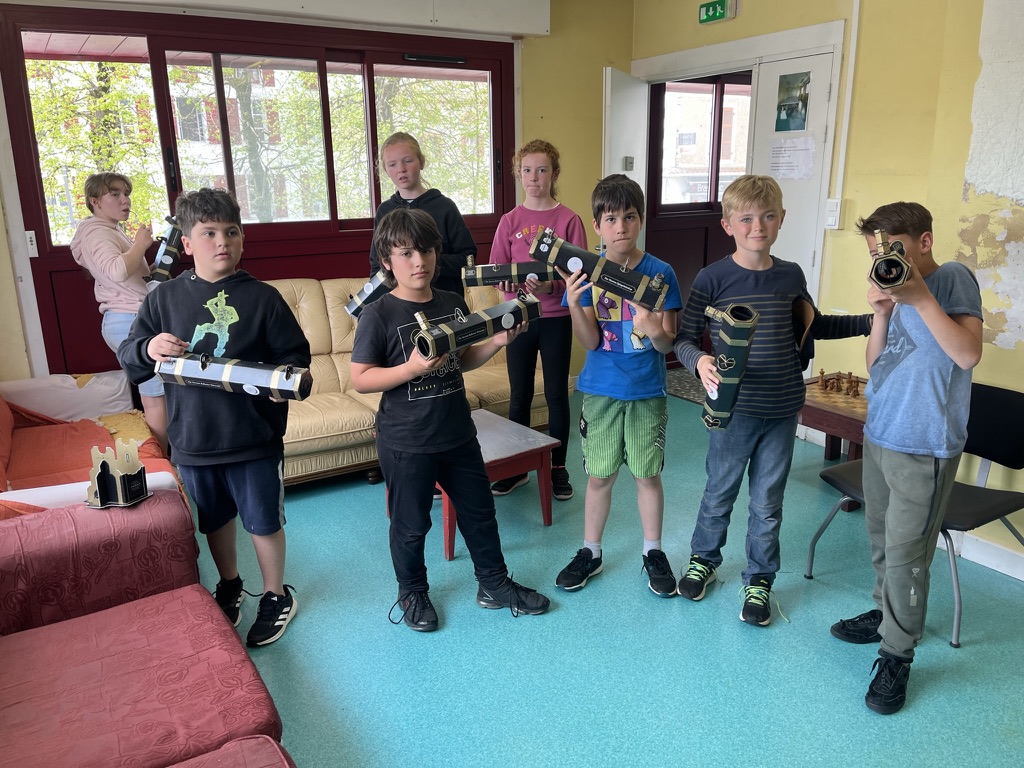 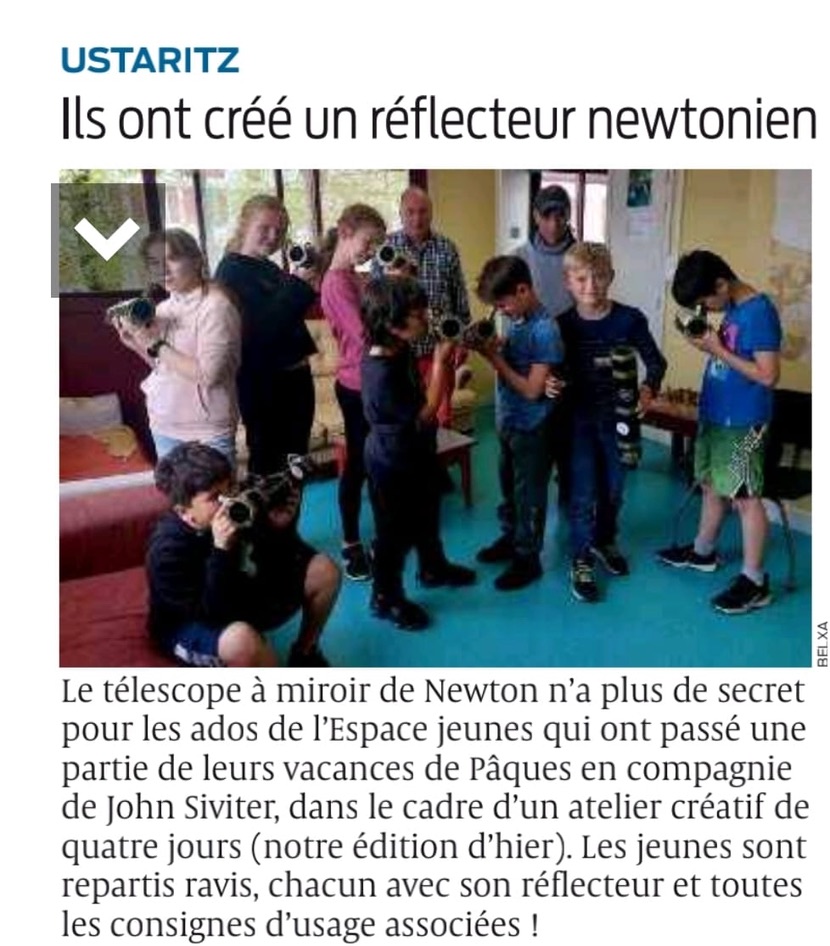